Výpočet tepla 1. hodina
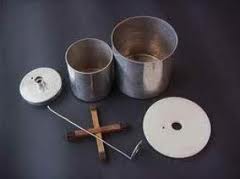 Aké teplo príjme voda s hmotnosťou 3,0 kg, keď sa zohreje o 5 °C?
Vieme, že na zohriatie
1 kg vody o 1°C musíme dodať teplo asi 4,2 kJ.
Potom na zohriatie 3 kg vody o 1°C potrebujeme
3 kg vody o 1°C ..............................   3 . 4,2 kJ 
A ak chceme zahriať o 5°C potom 
3 kg vody o 5 °C musíme dodať teplo 5 . 3 . 4,2 kJ.
Q = 4,2 . 3,0 . 5,0 kJ = 63 kJ.
Voda príjme teplo 63 kJ.
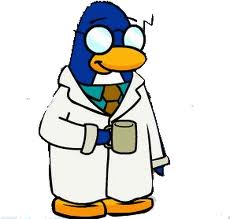 Teleso s hmotnosťou m príjme pri zvýšení teploty o ( t – t0) teplo Q = c. m. (t – t0),      t  t0
Teleso s hmotnosťou m odovzdá pri znížení teploty o ( t0 – t ) teplo Q = c. m. (t0 – t),  
  t0  t.

Uvedené rovnice pre prijaté alebo odovzdané teplo Q pri tepelnej výmene platia, ak nenastane pri zmene teploty premena skupenstva látky.
Cvičenia
Bazén krytej plavárne má dĺžku 50 m a šírku 21 m. Hĺbka vody v bazéne je 1,8 m.  Teplota vody je 10°C. Aké teplo prijme voda v bazéne, ak sa zvýši jej teplota na 25°C? Ako sa zmení vnútorná energia vody v bazéne?
Teplota medeného telesa, ktoré má hmotnosť 5,0 kg sa zvýši z 20°C na 30°C. Urč zmenu vnútornej energie telesa.
Oceľový výkovok, ktorý má hmotnosť 540 g a teplotu 15°C bol vložený do pece. Tu stúpla jeho teplota na 600 °C, čo je teplota potrebná na ďalšie spracovanie.
Aké teplo prijal výkovok?
Akú teplotu by mala voda s rovnakou hmotnosťou a s rovnakou počiatočnou teplotou, keby prijala rovnaké teplo? Došlo by k varu vody?
Aké teplo prijme voda, ktorá má hmotnosť 1,0 kg, ak sa zvýši jej teplota z 10°C na 20°C. Aké teplo prijme ľad, ktorý má rovnakú hmotnosť, ak sa zvýši jeho teplota z -20°C na    -10°C?
Výpočet tepla 2. hodina
Do kalorimetra nalejeme vodu s hmotnosťou 1,1 kg a s teplotou 20°C. Oceľové teleso s hmotnosťou 1,8 kg ponoríme do vriacej vody a ponecháme ho v nej dosť dlho, aby teplota telesa dosiahla teplotu vody, t. j. 100°C. 
   Potom teleso rýchlo prenesieme do vnútornej nádoby       kalorimetra a kalorimeter uzavrieme. Na teplomere sledujeme teplotu a čakáme, kým sa ustáli. Nameriame 32°C. Aké teplo príjme voda v kalorimetri? Aké teplo odovzdá oceľové teleso?
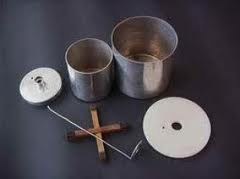 Voda v kalorimetri: 
mala hmotnosť m = 1,1 kg, počiatočnú teplotu t1 = 20°C a na konci teplotu t3 = 32°C, c = 4,2 kJ/kg.°C.
Voda teda prijala teplo: Q1 = c1 . m1. (t3-t1)
		           Q1 = 4,2.1,1.(32-20)
		           Q1 = 4,2.1,1.12
		           Q1 = 55,44 kJ 
Oceľové teleso:
malo hmotnosť m = 1,8 kg, počiatočnú teplotu t2 = 100°C a na konci t3 = 32°C, c = 0,46 kJ/kg.°C.
Oceľové teleso odovzdalo teplo: Q2 = c2 . m2. (t3-t2)
			            Q2 = 0,46 . 1,8 . (100-32)
			            Q2 = 0,46.1,8.68
			             Q2 = 56,304 kJ	
Vidíme, že Q1 sa približne rovná Q2. Jedno teleso teplo odovzdalo (znížila sa jeho vnútorná energia) a druhé teleso teplo prijalo (zvýšila sa jeho vnútorná energia). Odchýlka je spôsobená nedokonalosťou prístroja (tepelnými stratami do okolia).